আজকের ক্লাশে সবাইকে
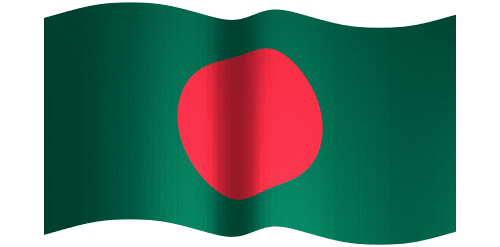 স্বাগতম
উপস্থাপনায়
পাঠ পরিচিতি
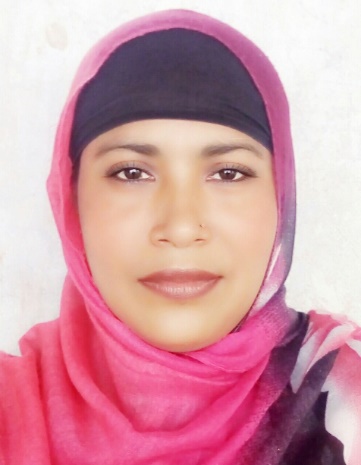 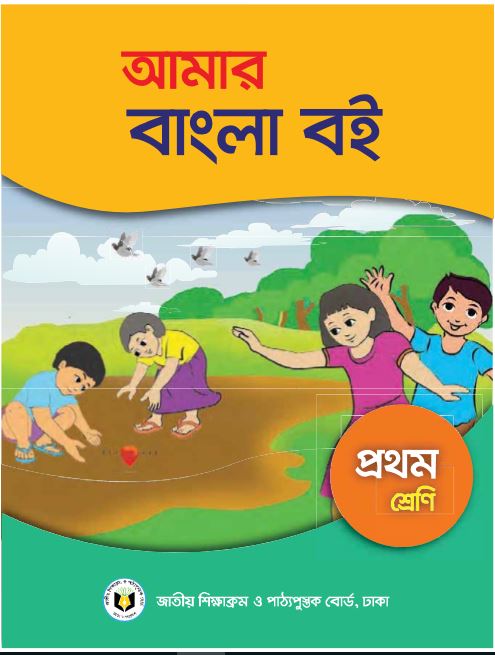 নার্গিস আক্তার 
সহকারি শিক্ষক
ফজু খলিফা কান্দি সরকারি প্রাঃ বিদ্যালয়।
শিবচর, মাদারিপুর।
 nargisat1981@gmail.com
শ্রেণিঃ প্রথম
বিষয়ঃ বাংলা
পাঠ্যাংশঃ বর্ণ শিখি- চ ছ জ ঝ ঞ  
সময়ঃ ৪০ মিনিট
ছড়া গান
চ এ চোখ ছ এ ছল
   চোখ দুটো ছল ছল
                                         জ এ জল ঝ এ ঝিল
                                        কত জল ঝিলমিল
  ঞ বলে মিঞা ভাই
 ভয় নাই ভয় নাই
                            চ  ছ  জ  ঝ  ঞ
আজকের পাঠঃ বর্ণ শিখি
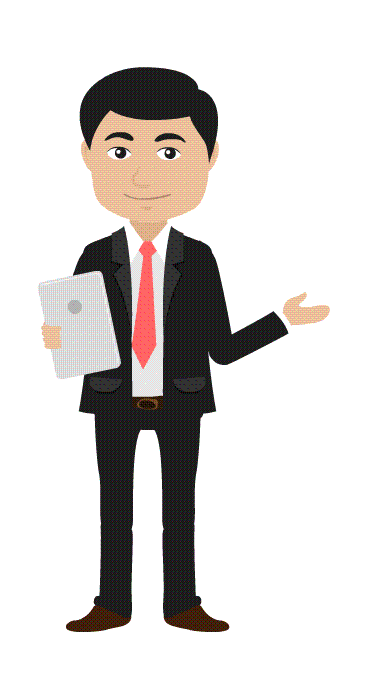 চ ছ জ ঝ ঞ
শিখনফল
এই পাঠ শেষে শিক্ষার্থীরা _____________
১.১.১ বাক্য ও শব্দে ব্যবহৃত বাংলা বর্ণমালার ধ্বনি স্পষ্ট ও 
          শুদ্ধভাবে বলতে পারবে।
১.১.৩ বাক্য ও শব্দে ব্যবহৃত বাংলা বর্ণমালার ধ্বনি মনোযোগ
          সহকারে শুনবে ও মনে রাখবে।
আমরা কি দেখছি?
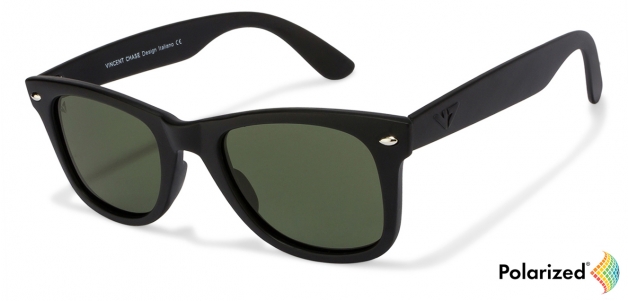 চশমা
চ
চশমা রাখি।
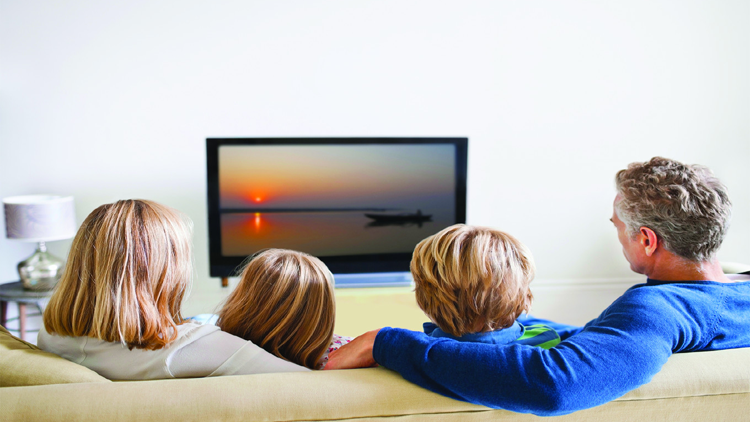 ছবি
ছ
ছবি দেখি।
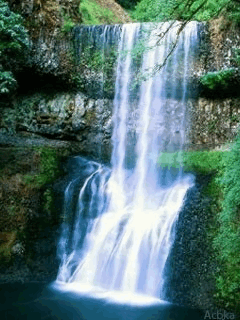 জল
জ
জল নামে।
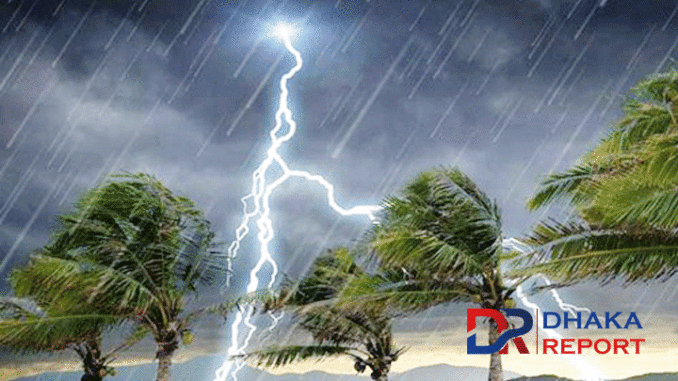 ঝড়
ঝ
ঝড় থামে
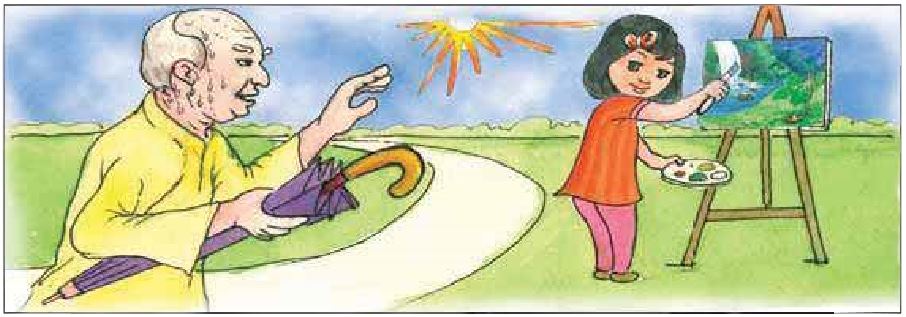 মিঞা
ঞ
মিঞা ডাকে রোদে ঘেমে
আমার সাথে সাথে উচ্চস্বরে বল
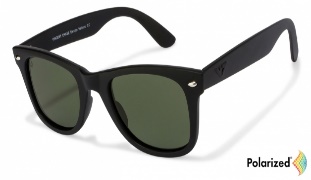 ছ
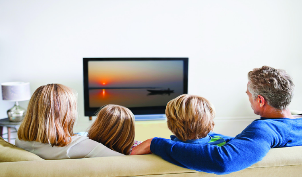 ছবি
চশমা
চ
ঝড়
জ
জল
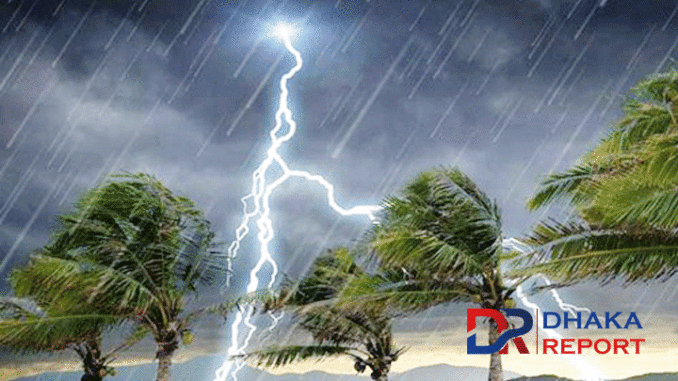 ঝ
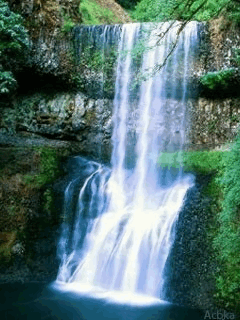 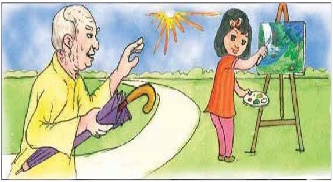 ঞ
মিঞা
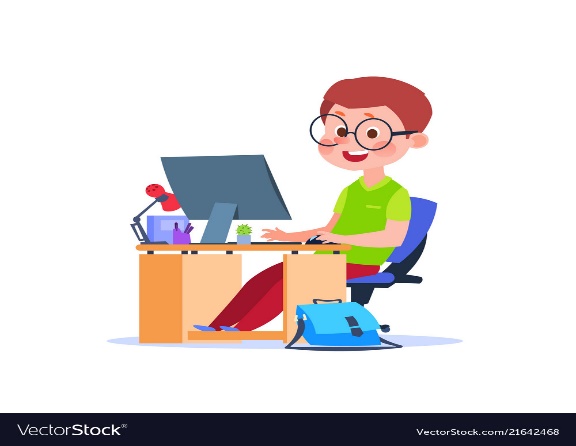 বর্ণ দেখে শব্দ বল
একক কাজ
মিঞা
চ
ঝড়
ছ
জল
জ
ঝ
ছবি
ঞ
চশমা
দলগত কাজ
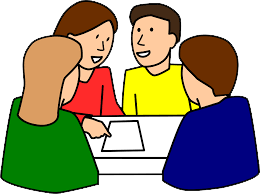 বর্ণ দ্বারা ১ টি করে শব্দ বল
চ
জোড়ায় কাজ
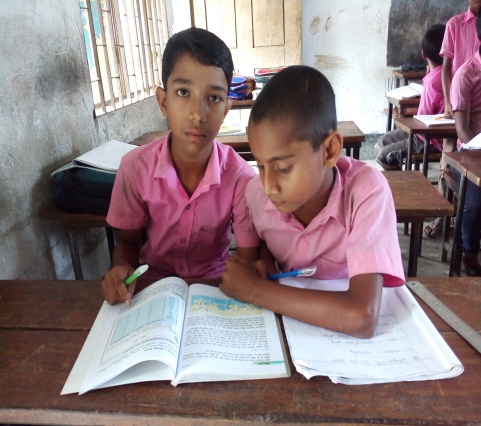 শব্দগুচ্ছ থেকে আজকের পাঠের বর্ণগুলো চিহ্নিত কর
ছ
জ
ঝড়
মিঞা
ঝ
ছবি
জল
চশমা
ঞ
চ ছ জ ঝ ঞ
বর্ণগুলো দিয়ে বাড়িতে কি কি আছে তা দেখে আসবে।
ধন্যবাদ  সবাইকে
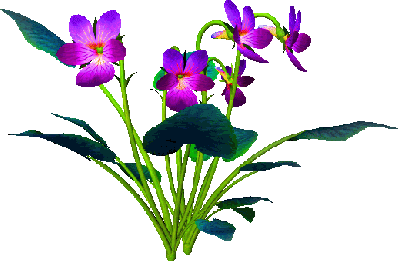 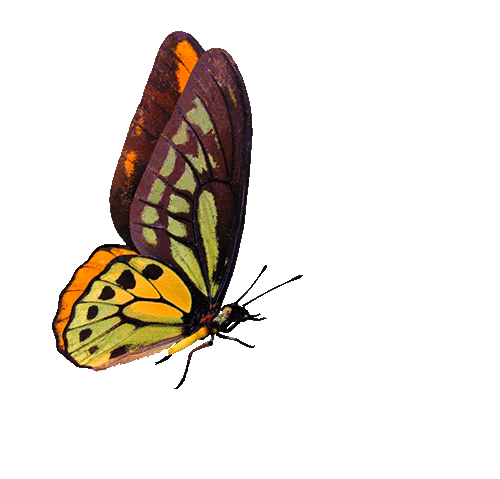 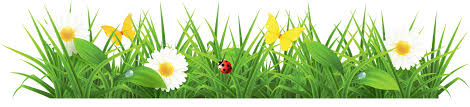 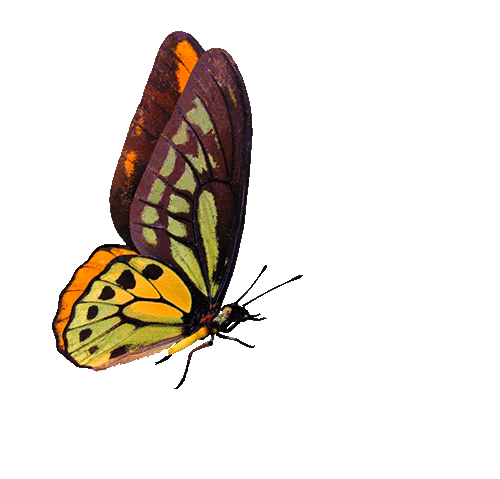 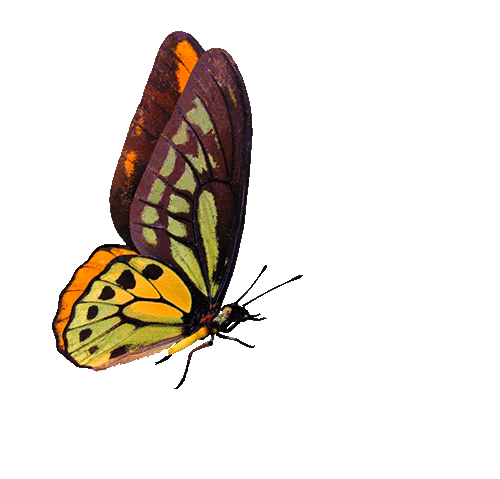